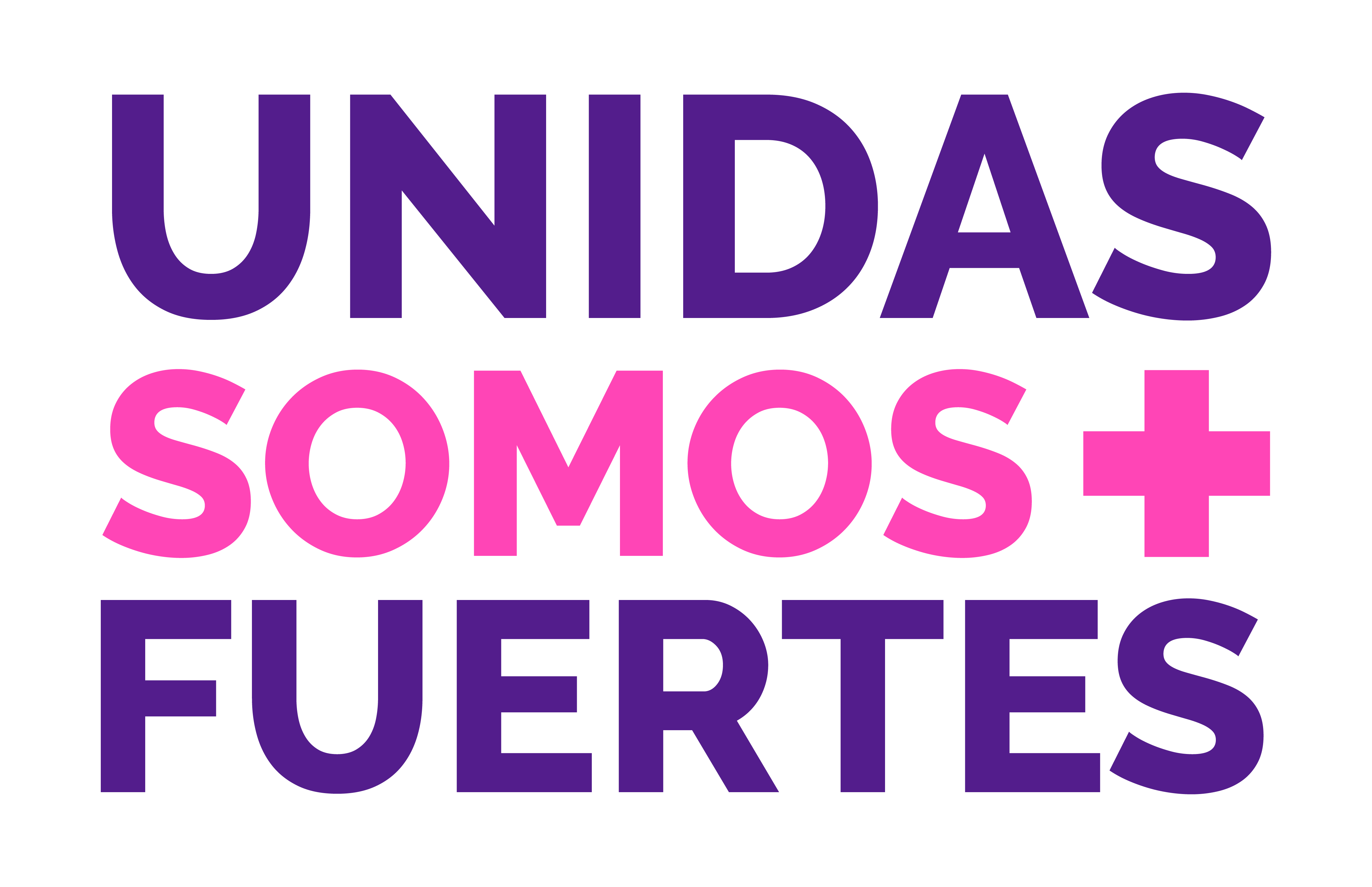 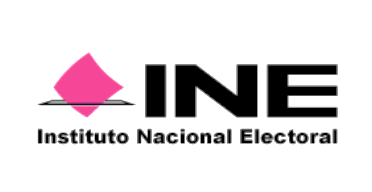 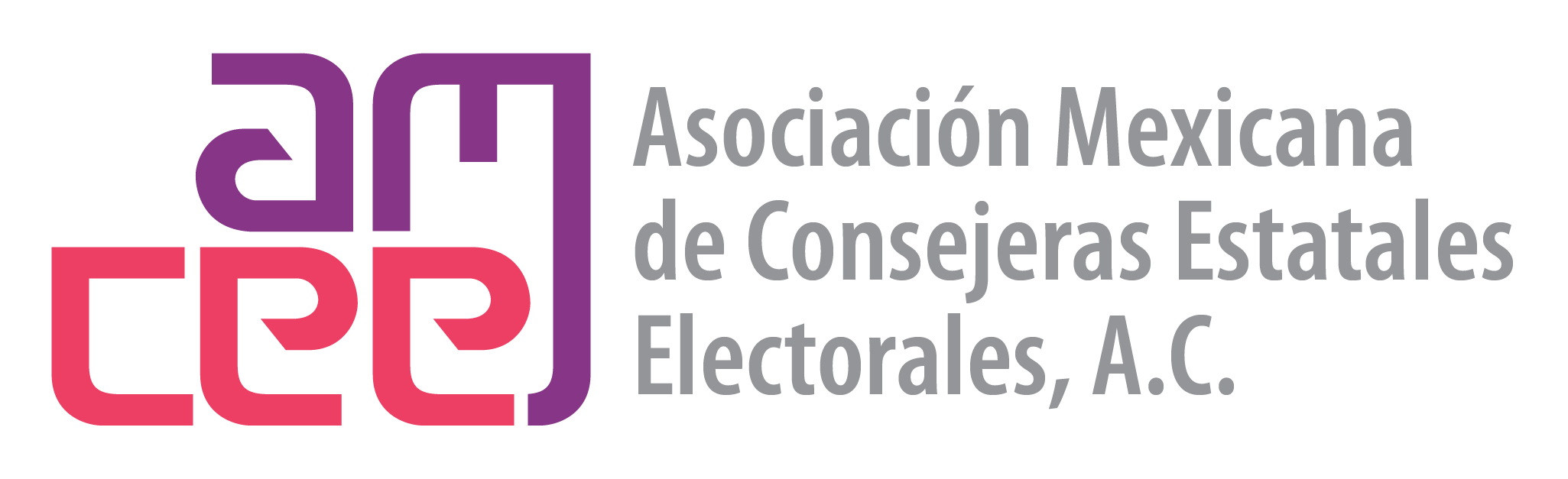 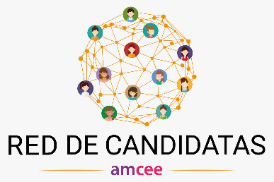 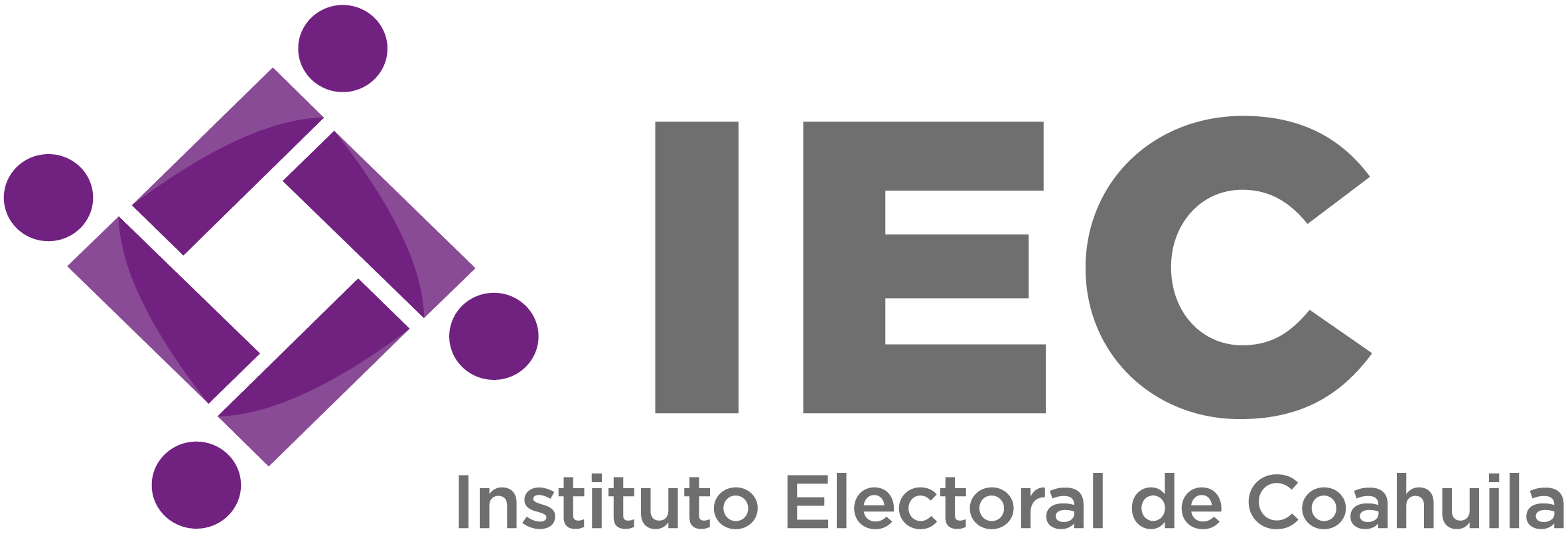 PLATAFORMA:
 LA POLÍTICA ES PARA TODAS
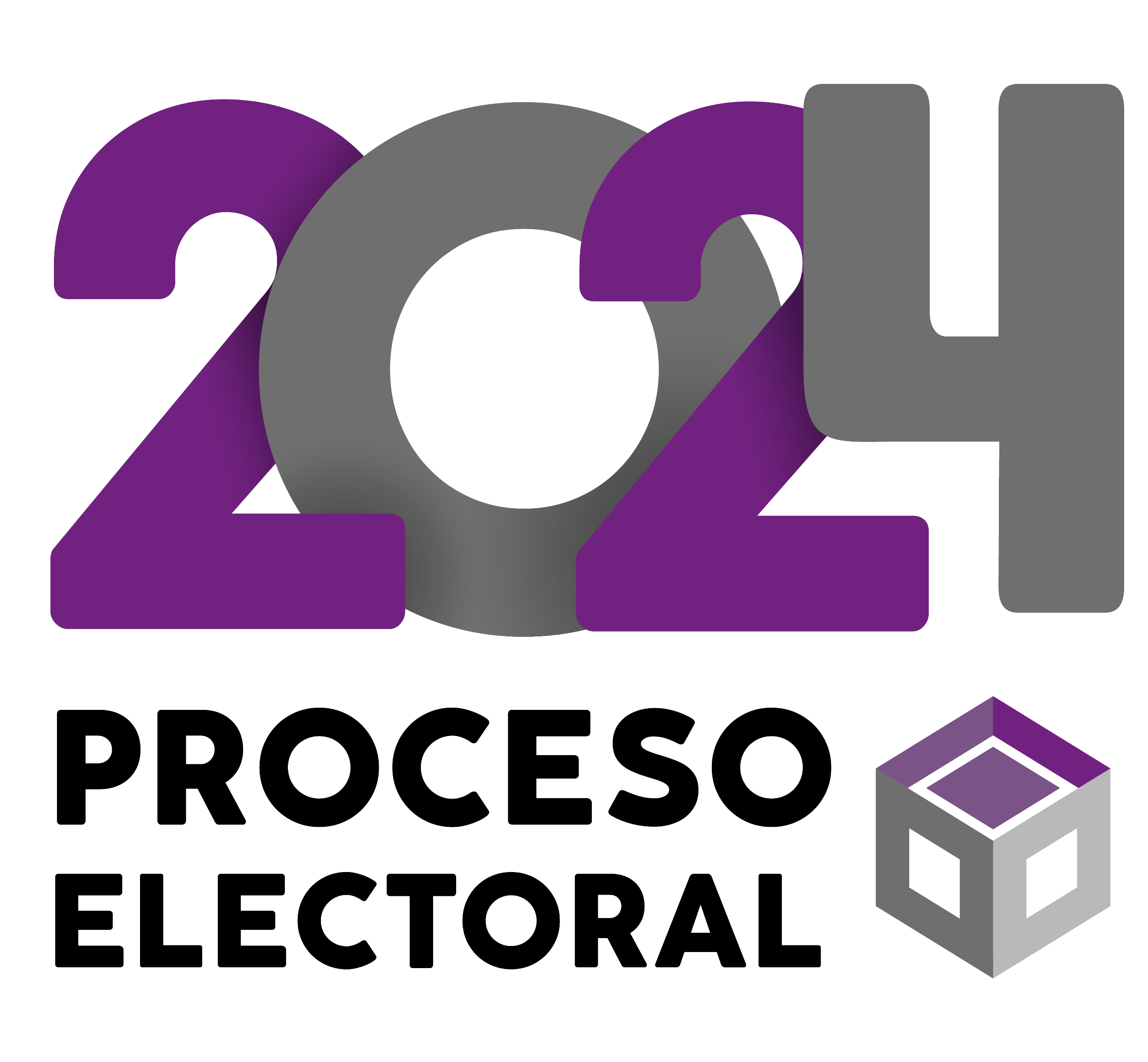 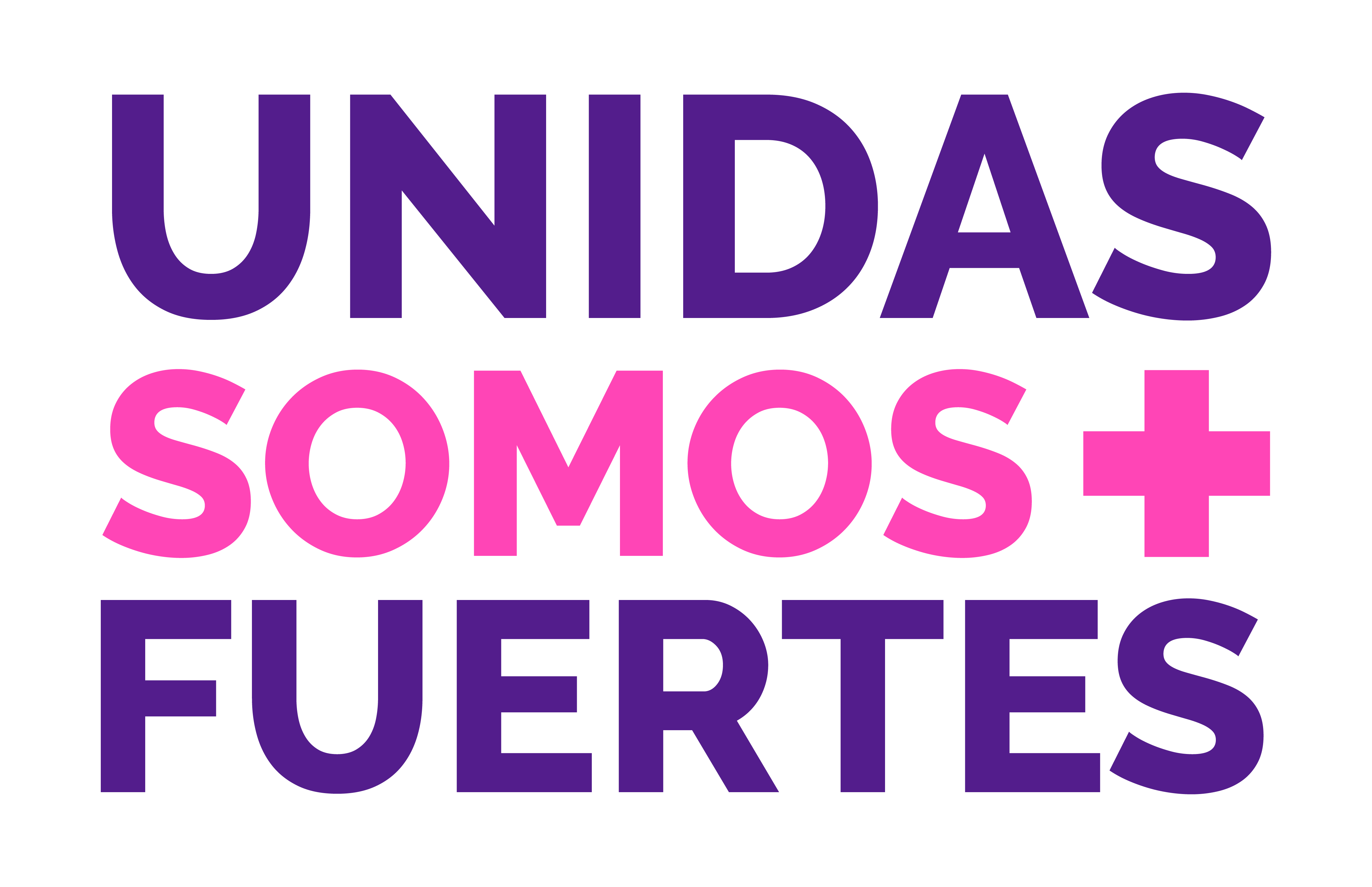 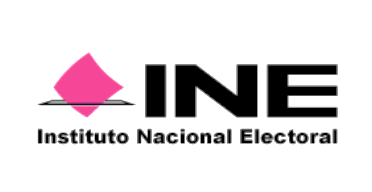 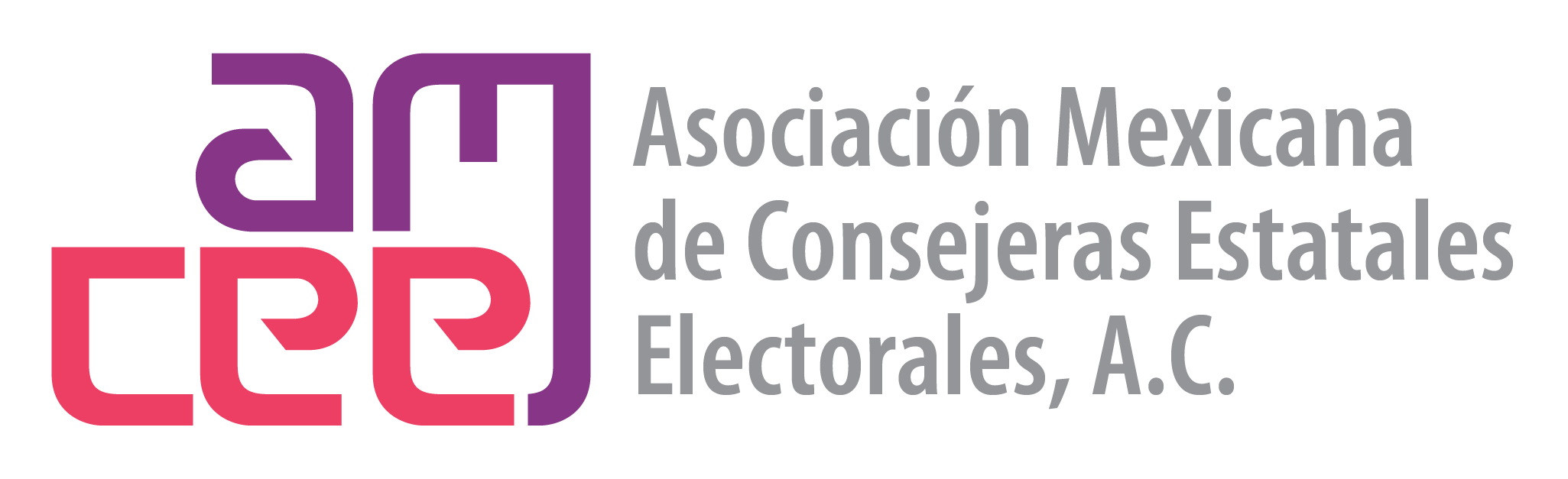 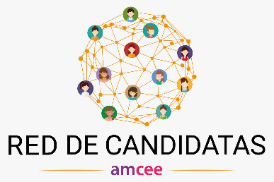 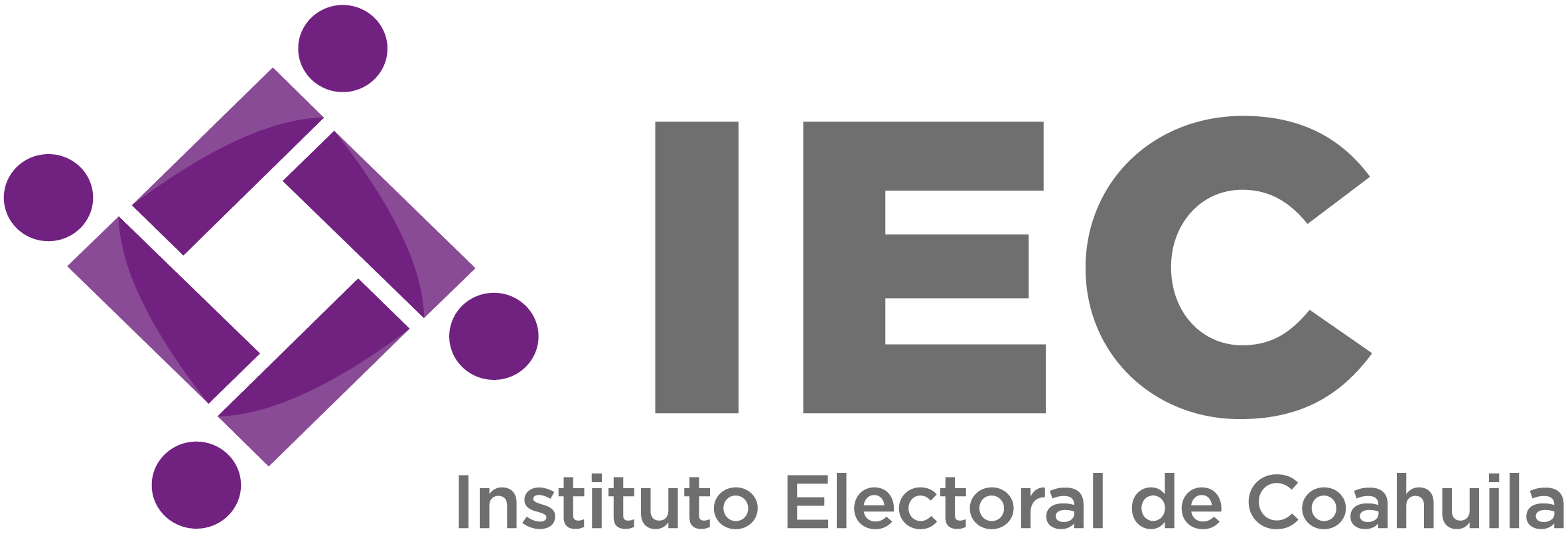 En el marco del Día Internacional de las Mujeres, el Instituto Nacional Electoral (INE) y el Programa de las Naciones Unidas para el Desarrollo (PNUD) México presentaron la plataforma de capacitación La política es para todas, la cual busca ser una herramienta que contribuya para que todas las participantes en este proceso electoral puedan ejercer su derecho a la participación política libre de violencia.
 
Esta plataforma educativa pretende potencializar las capacidades de las mujeres para ejercer el poder obtenido con las reformas legales en materia de paridad y de atención y prevención de la Violencia Política contra las Mujeres en Razón de Género, es una herramienta útil y accesible que facilitará el conocimiento sobre este tipo de violencia.
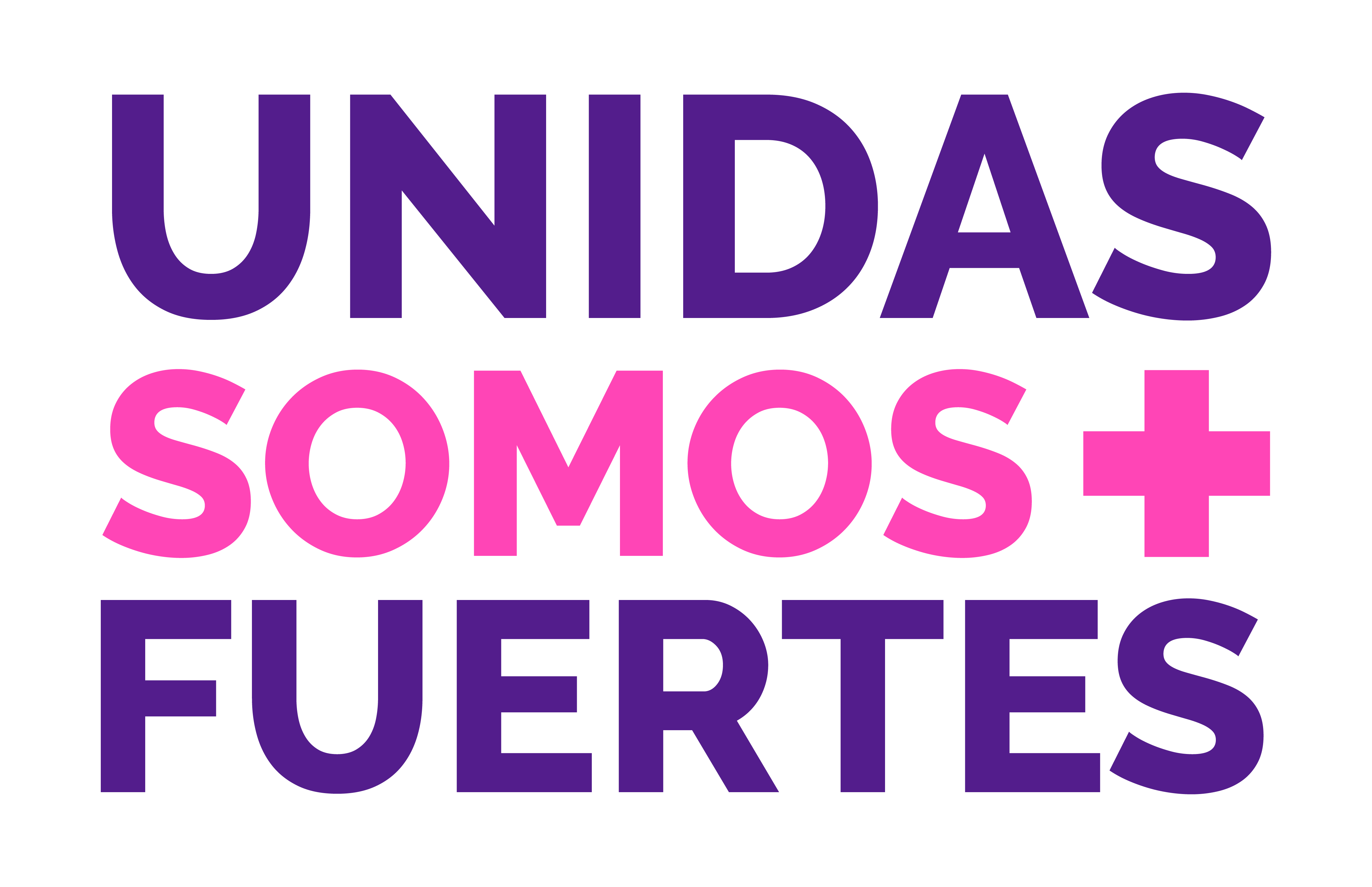 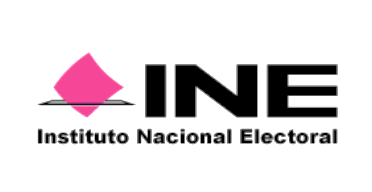 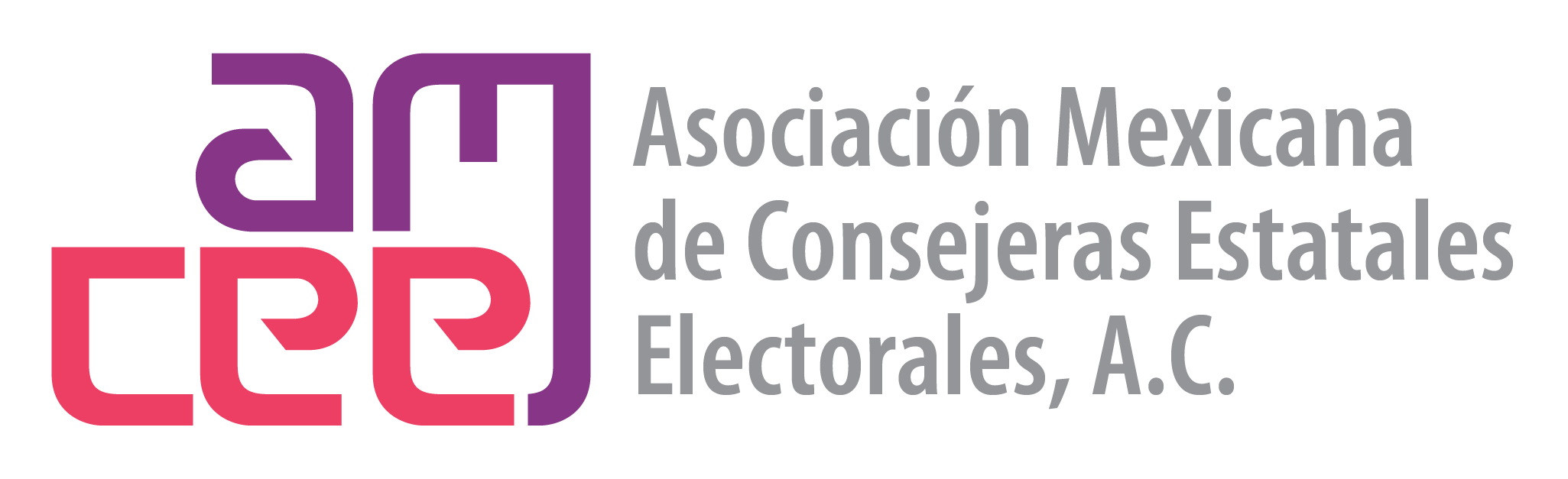 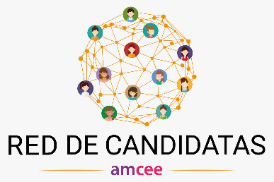 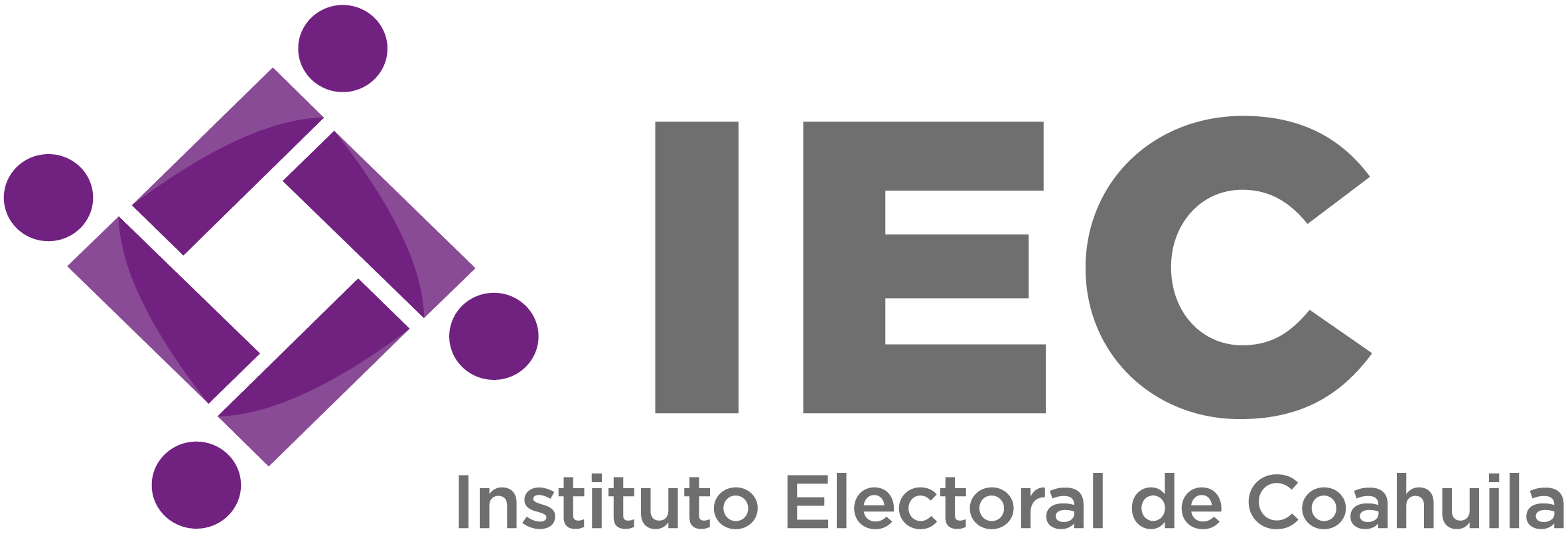 La plataforma consiste en una serie de siete cursos, los cuales podrán cursarse sin conexión a internet, siempre y cuando se acceda desde un mismo dispositivo. Los siete cursos son:
Curso nivelatorio: La violencia política en razón de género; 
Agendas políticas con perspectiva de género y derechos humanos; 
La violencia política por razones de género al interior de los partidos políticos; 
Mujeres indígenas y violencia política en razón de género; 
La violencia política en razón de género hacia el colectivo LGBTIQ+; 
Mujeres afromexicanas y violencia política en razón de género; y 
Violencia política en razón de género en el ámbito digital.
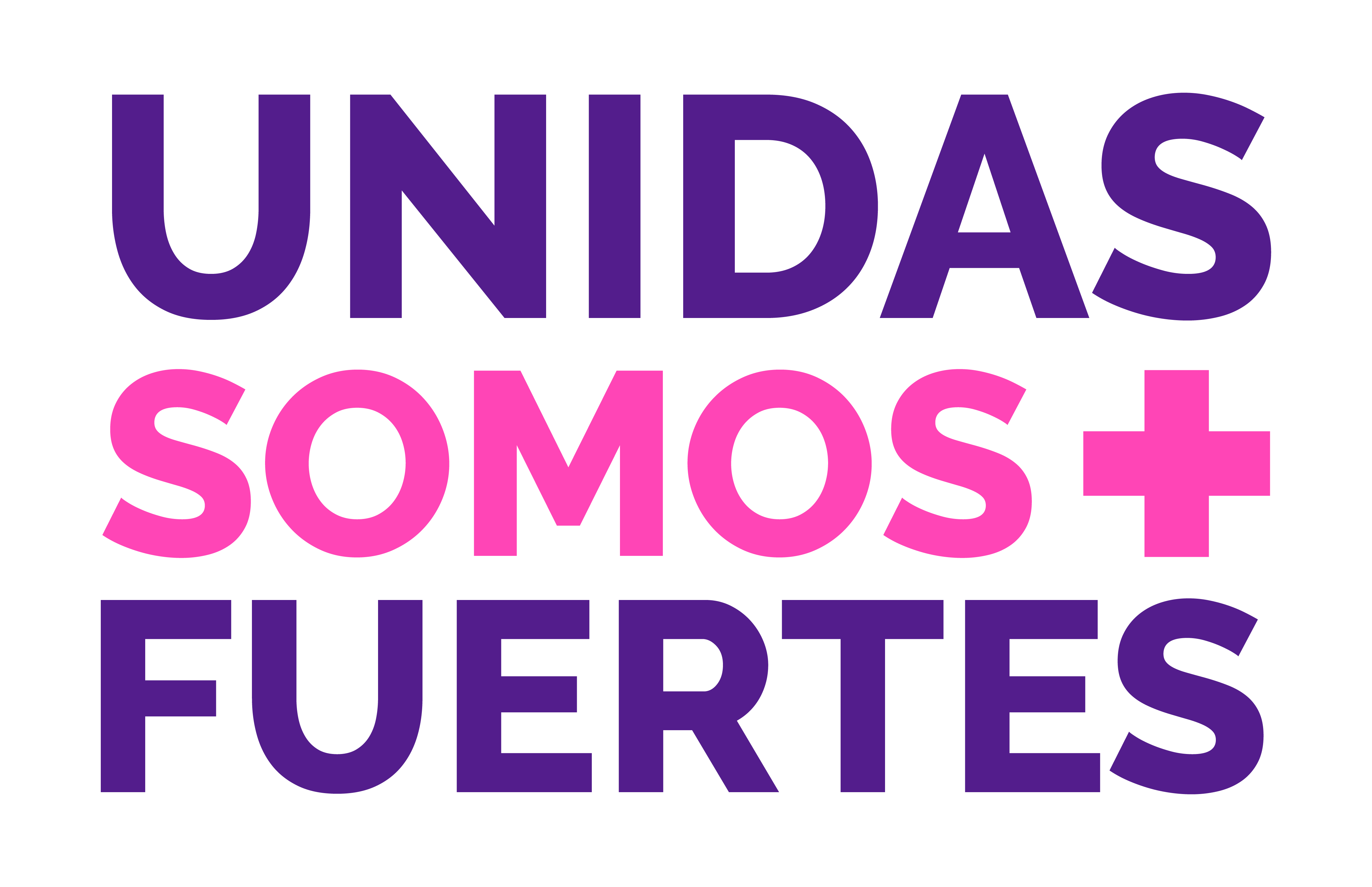 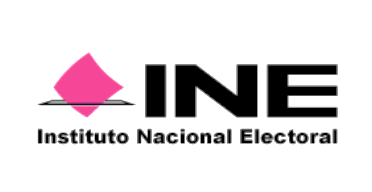 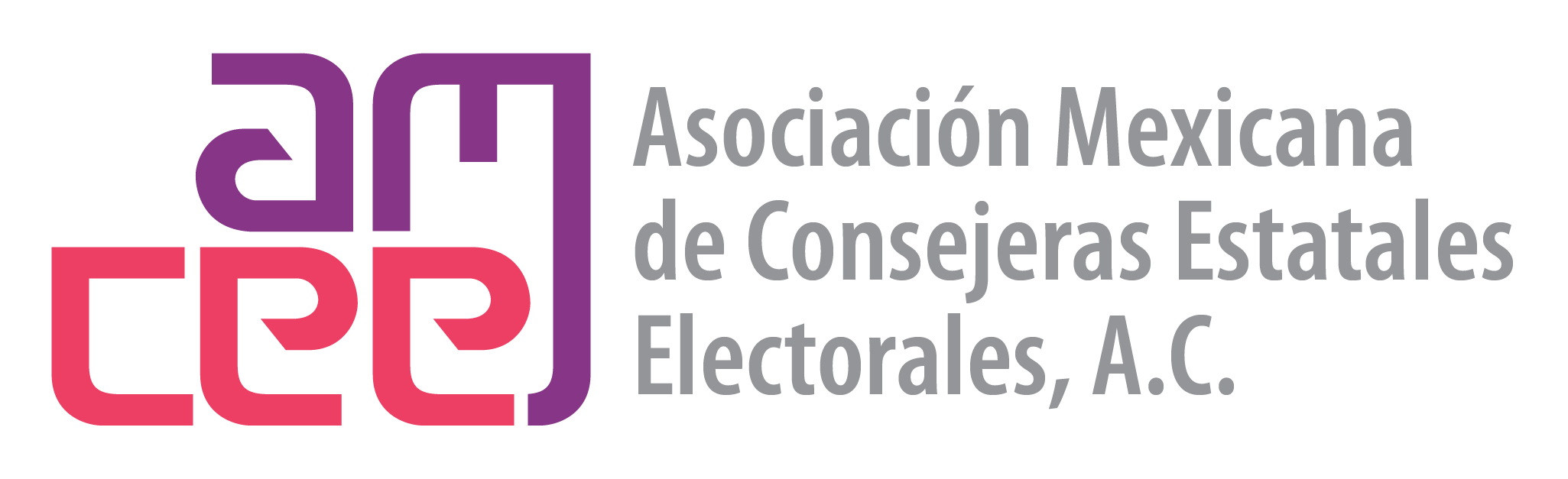 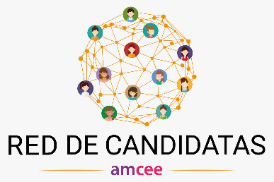 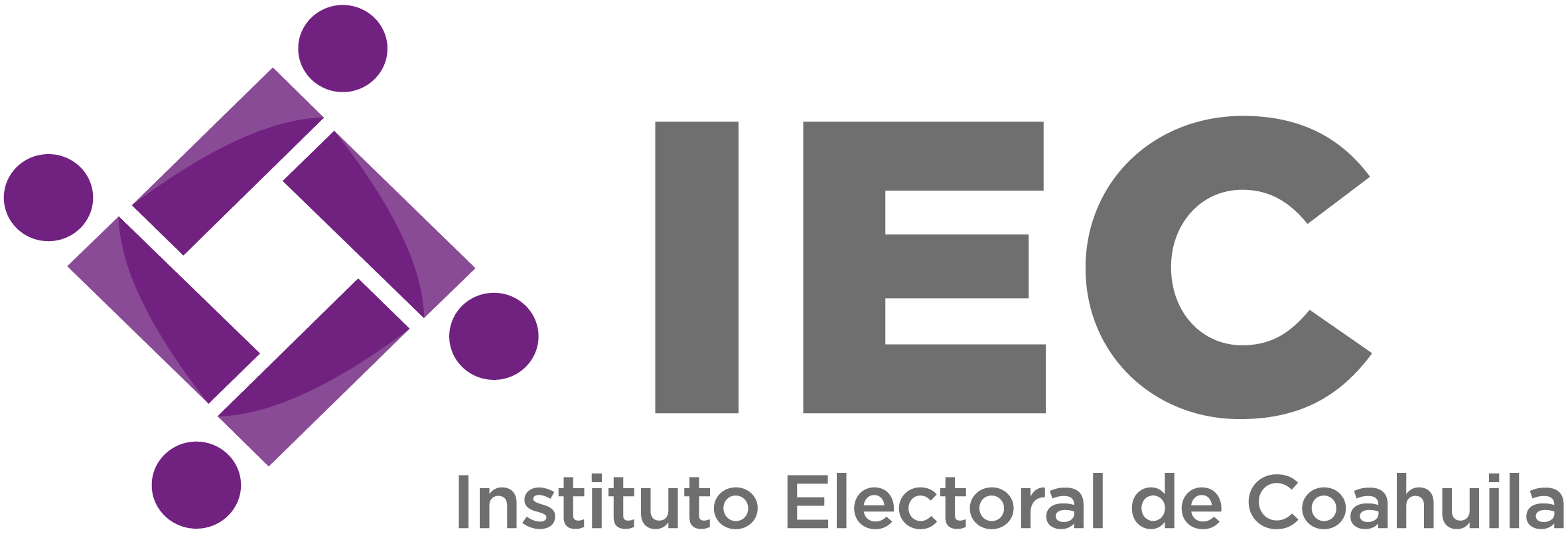 La plataforma es gratuita, cuenta con infografías y videos explicativos con traducción a lengua de señas mexicana, y algunos de éstos están traducidos al náhuatl.
 
Las invito a conocer la plataforma y unirse a esta importante iniciativa para promover un entorno político libre de violencia hacia las mujeres, con una opción de capacitación rápida, sencilla y dinámica, desde cualquier dispositivo y en el momento que deseen, la podrán encontrar en la página
https://ceroviolenciapolitica.org
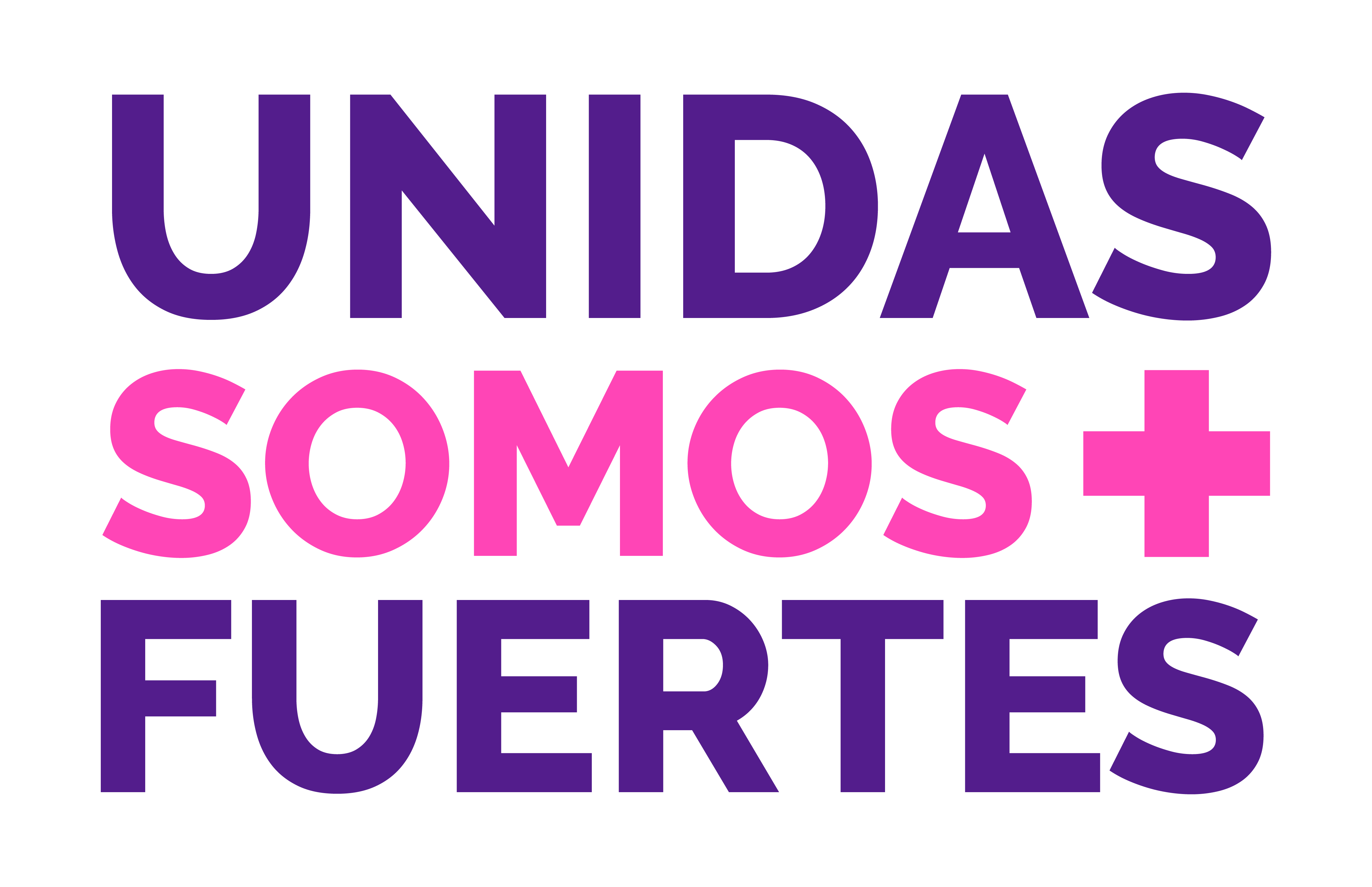 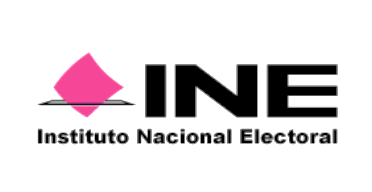 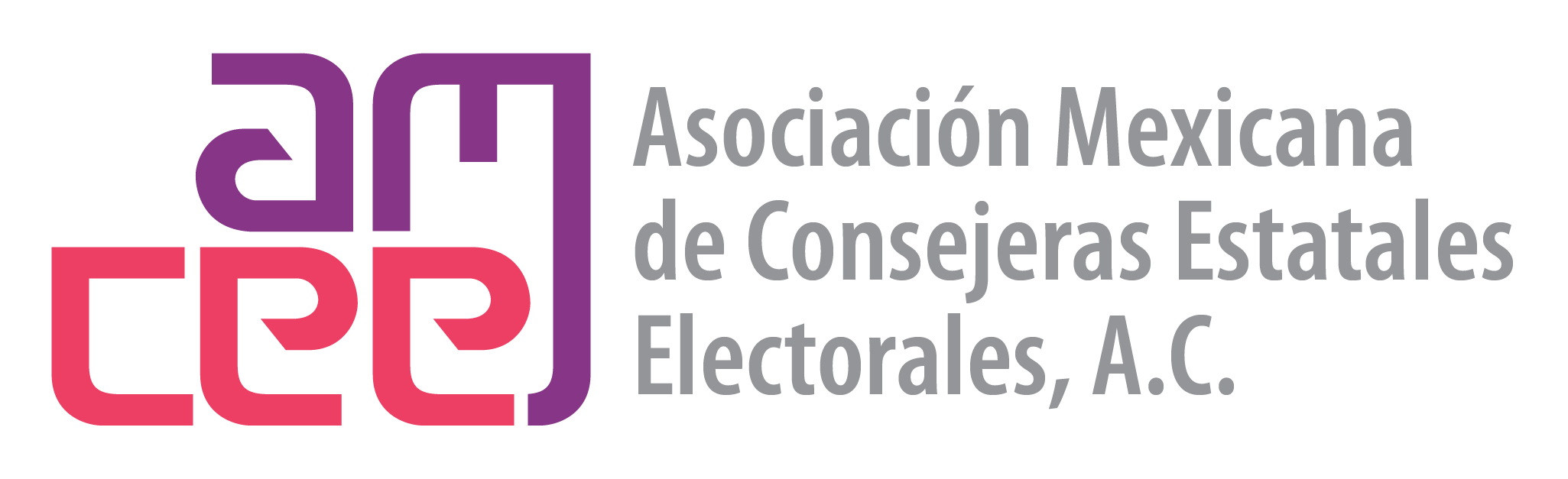 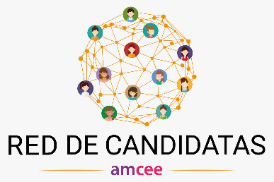 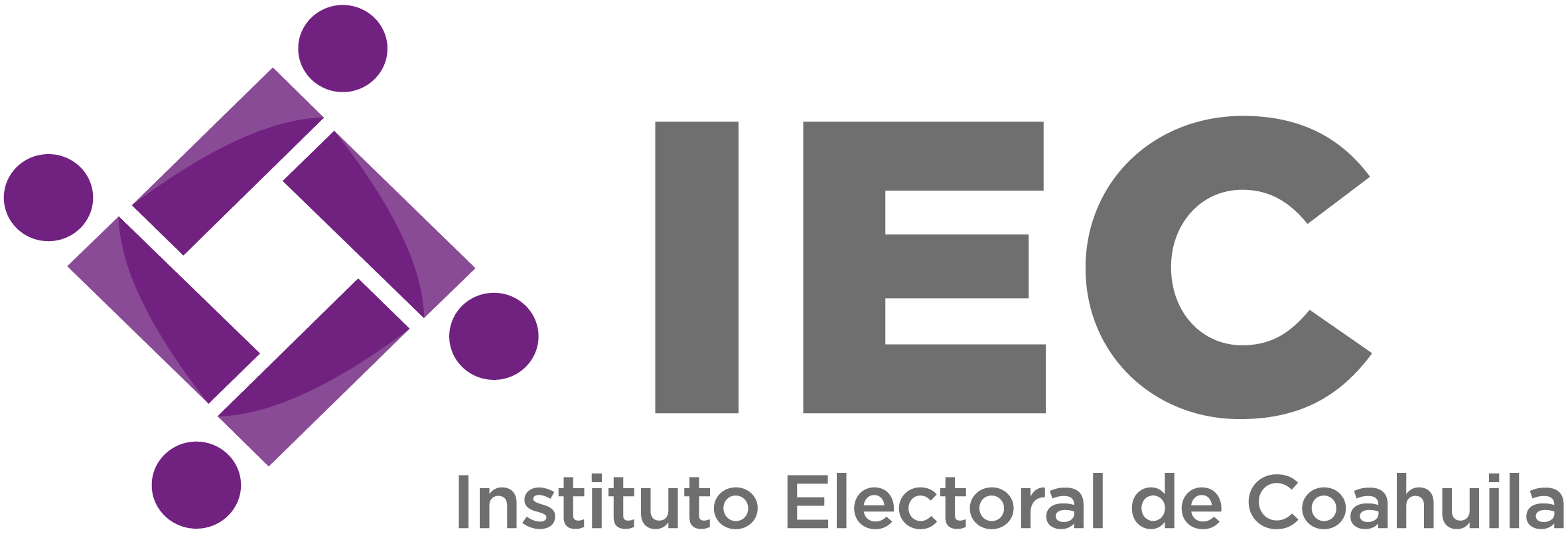 https://ceroviolenciapolitica.org
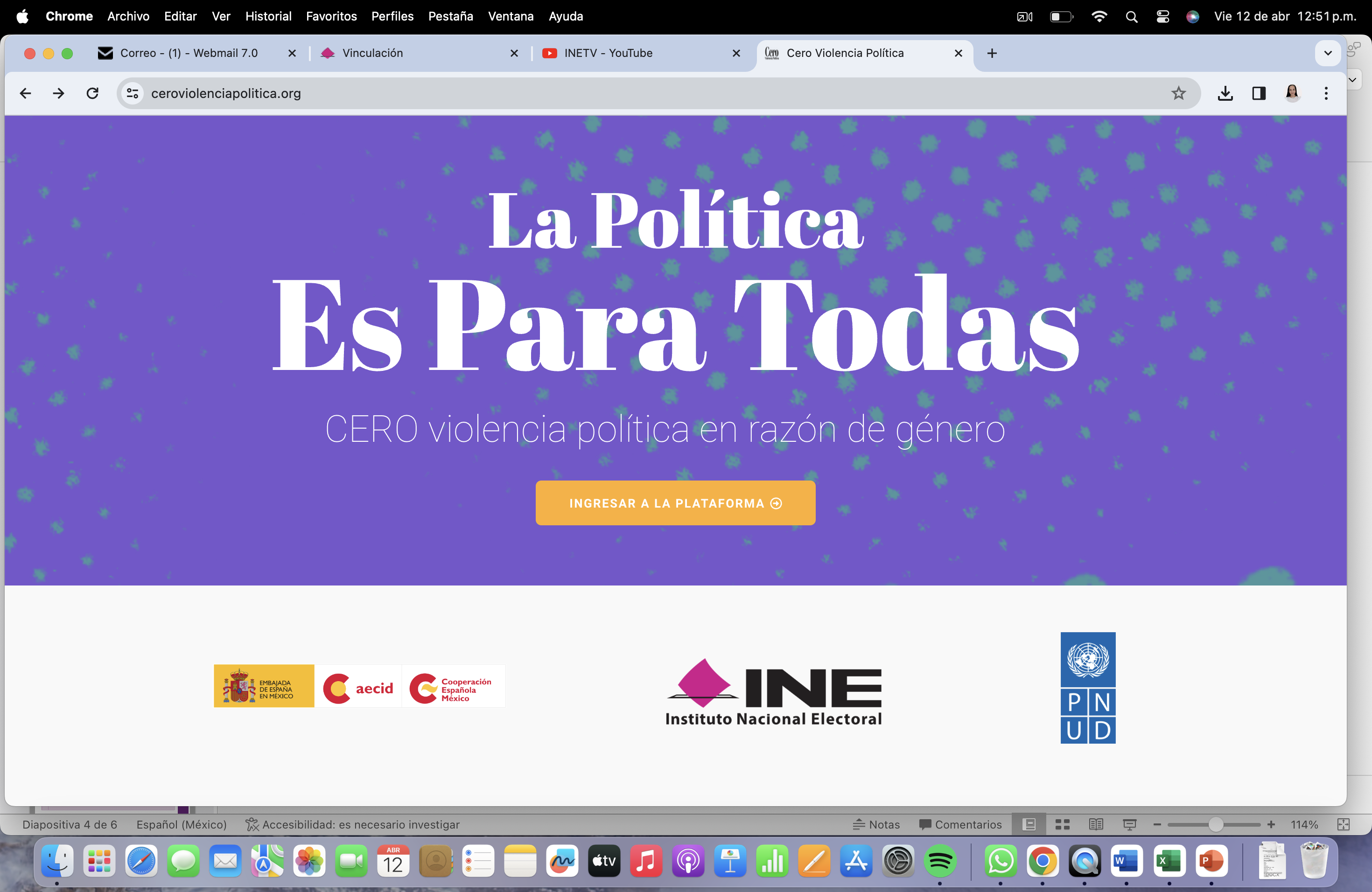 https://ceroviolenciapolitica.org
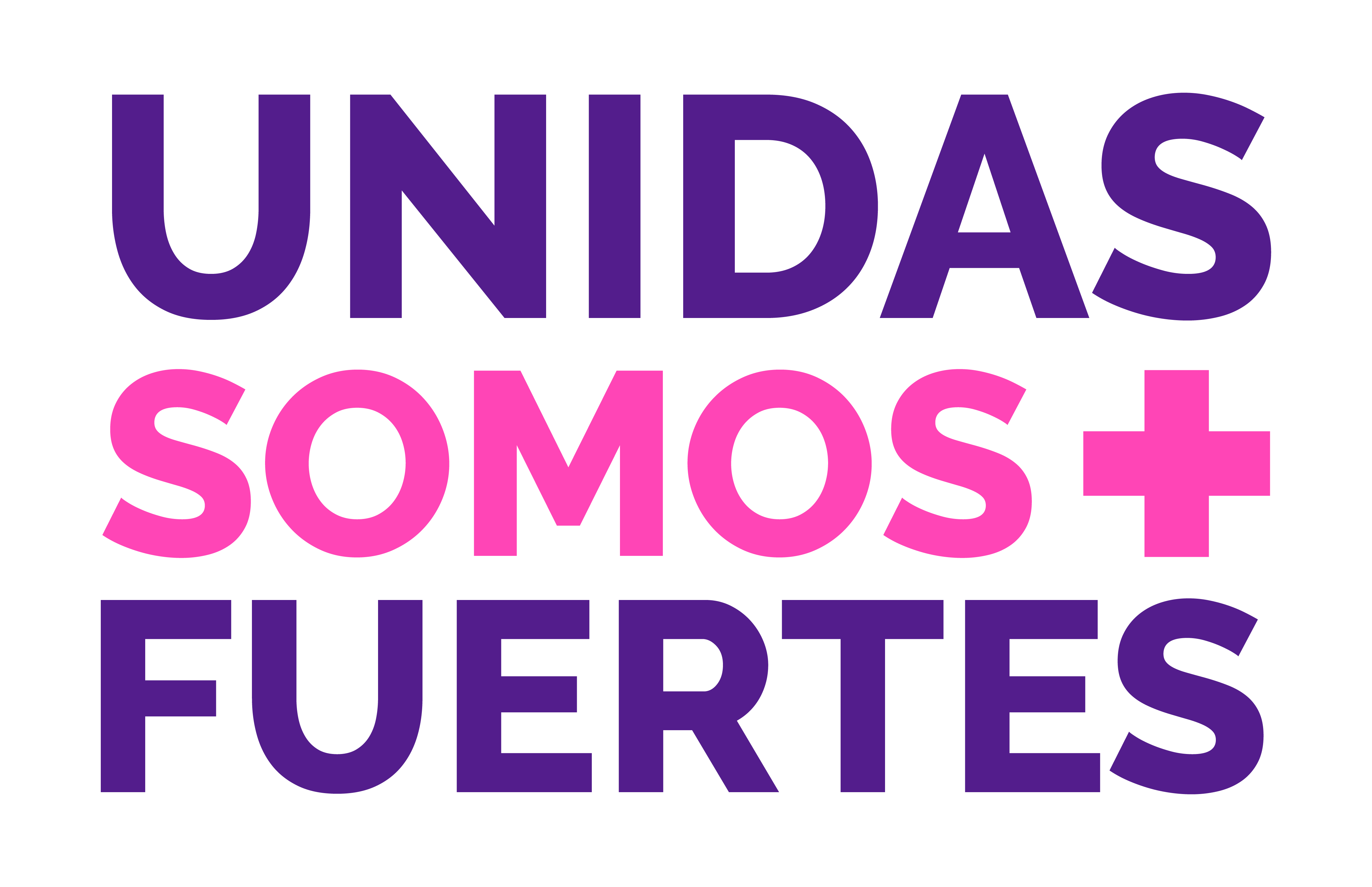 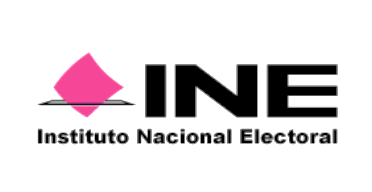 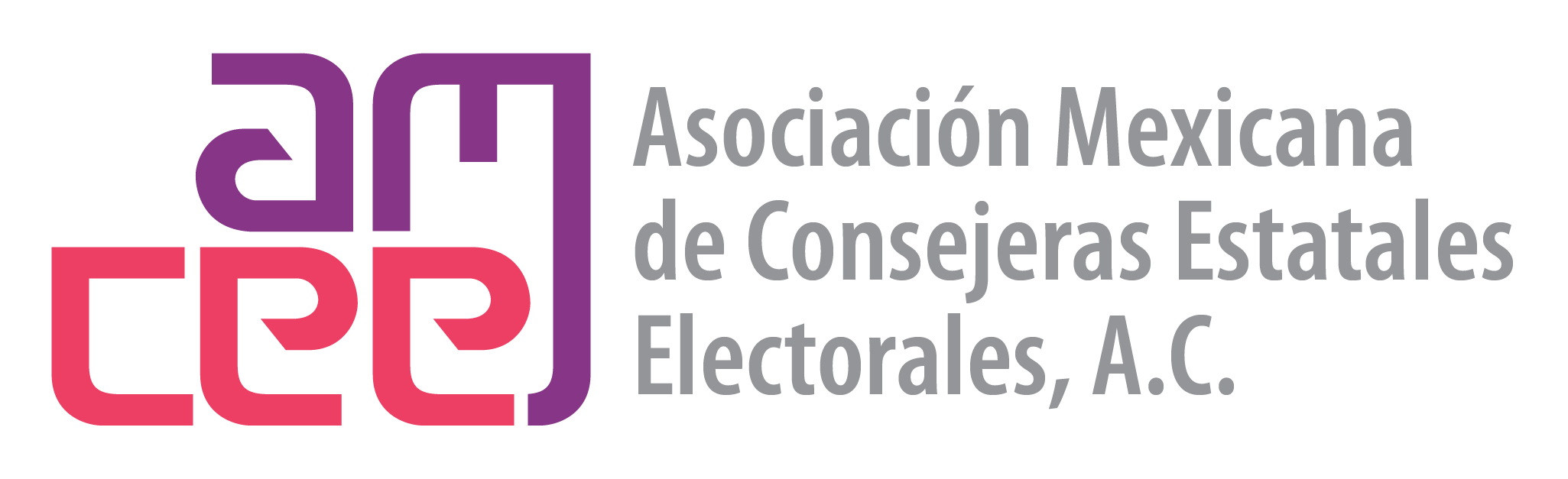 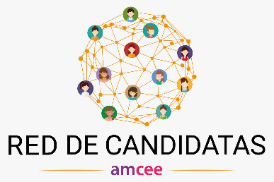 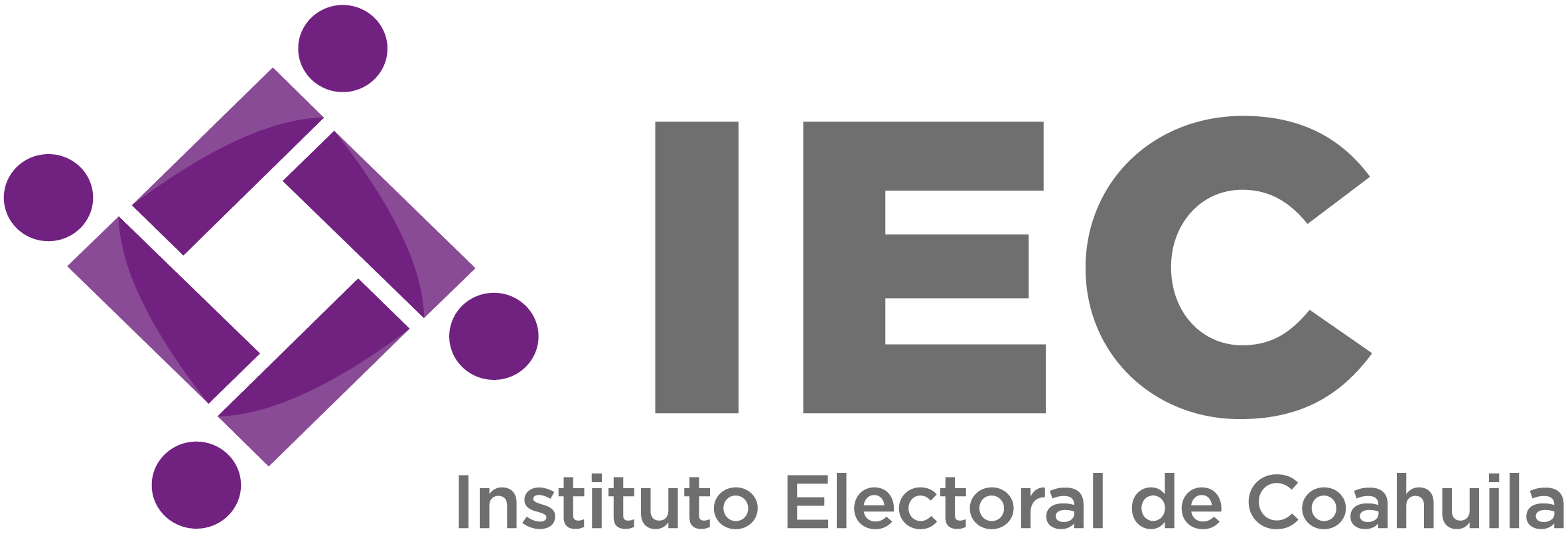 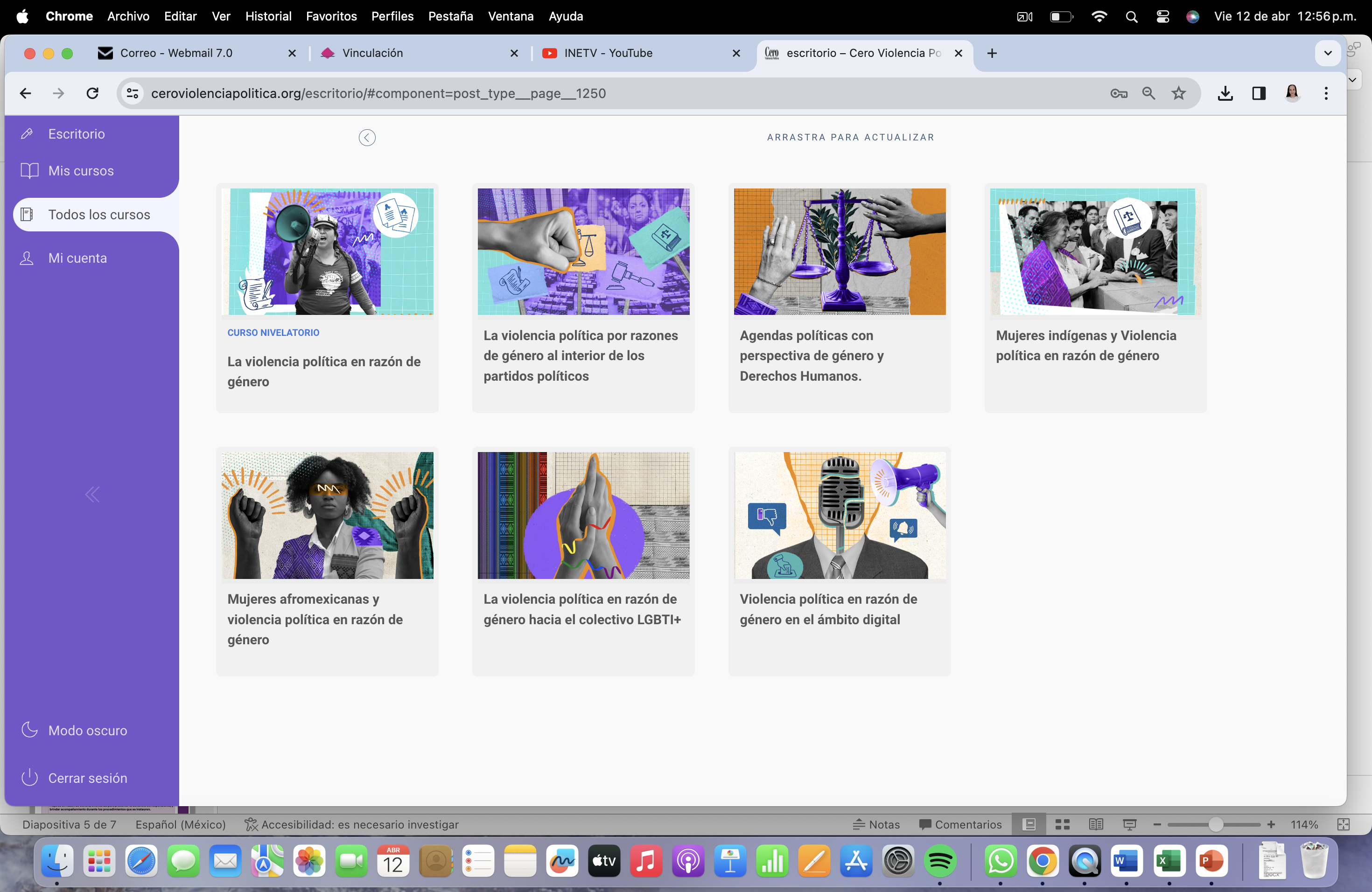